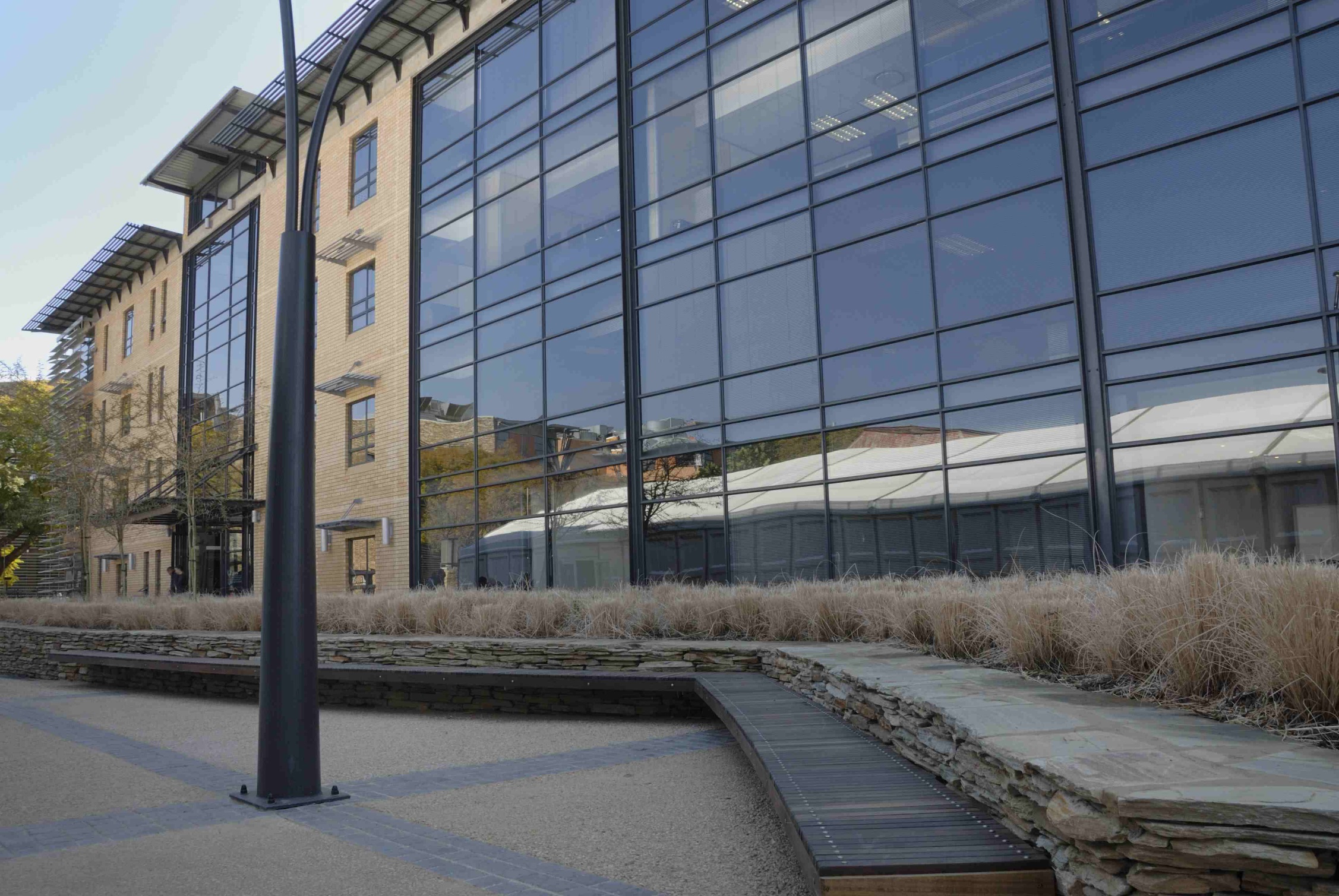 1
2017/18 Fourth Quarter Organisational Performance&2018/19 First Quarter Organisational Performance
Acting Principal: National School of Government 
September 2018
2
Key Message
The NSG is mandated to provide training or facilitate the provision of training in the public service. The NSG is fulfilling its mandate through the development of curriculum and rollout of training targeting public servants appointed at all salary levels in the public service

In terms of its budget, the NSG manages a Training Trading Account (TTA) in order to generate revenue from training activities. In the last financial year (2017/18), the NSG generated own revenue (plus interest accrued) to the amount of R116m

Through EU funding (EUR 10m), the NSG is undertaking institutional strengthening, including a business process re-engineering of core business processes; procurement of an enterprise-wide ICT system; support towards eLearning programmes; research support; as well as support towards African capacity building. Fifty (50) % of the total allocation has been contracted and/ or spent in line with EU procurement guidelines, and the remaining amount is to be contracted by June 2019

The NSG makes use of a hybrid training facilitation model of utilising serving and retired public servants, contracting independent individual contractors (IICs) and partnering with universities. The Rutanang Ma Afrika campaign was approved by Cabinet and provides for the NSG to create a pool of committed, motivated, qualified retired and serving public servants as well as reputable private providers and HEIs to work with the NSG to achieve its mandate. The partnerships with HEIs seek to roll out accredited training programmes. The NSG also utilises the eLearning modality through offering facilitated eLearning courses, and open online courses
2
3
Outline of Presentation
Highlights of Organisational Performance (consolidated) 

Non- Financial Performance (4th quarter of 2017/18)

Financial Performance (4th quarter of 2017/18)

Non- Financial Performance (1st quarter of 2018/19)

Financial Performance (1st quarter of 2018/19)

Human Resource Oversight (consolidated) 

Conclusion
3
4
Highlights of Performance (consolidated)
In the fourth quarter of the 2017/18 financial year:

The NSG trained a total of 11 505 learners against a quarterly target of 11 342. This represents 102% achievement against the quarterly training targets 

In terms of the Annual Performance Plan (APP) targets, Programme 1 achieved 6 of the 7 quarterly targets and Programme 2 has achieved 11 of the 15 quarterly targets. This represents an overall achievement of 77%

The cumulative revenue generated from training activities to date (April to March) amounted to R116,6 million

In the first quarter of the 2018/19 financial year:

The NSG trained a total of 12 614 learners against a quarterly target of 9 212. This represents 137% achievement against the quarterly training targets 

In terms of the APP targets, a total of 21 quarterly targets were achieved both from Programmes 1 & 2 against a total of 24. This represents an overall achievement of 88%

The quarterly revenue generated from training activities between April to June 2018 amounted to R30,4 million
4
5
NON- FINANCIAL PERFORMANCE (4TH QUARTER OF 2017/18)
5
6
Summary of APP Performance
In terms of the performance targets in the APP, a total of 17 against 22 targets were achieved in the fourth quarter. This translates to an overall achievement of 77%
6
7
Quarter Performance for Programme 1 (Administration)
Non Achieved target 


One supplier was paid after 30 day period due a bona fide error
Programme 1 has 7 targets, of which 6 are achieved as planned
7
8
Quarter Performance for Programme 2
Non Achieved Targets

One training needs analysis (TNA) was achieved in this quarter against the target of 2 TNAs to be undertaken. 
No leadership platforms were held during this quarter, against a target of 1.
One colloquium event was hosted this quarter, against a target of 3. 
Training of 529 unemployed youth graduates and interns through the BB2E Programme, against the target of 700. 

NB: The annual target is achieved for all these targets as more activities took place in the preceding quarters
Programme 2 has 15 targets of which 11 is achieved as planned
8
9
Fourth Quarter Training Delivery: Per Stream
9
10
FINANCIAL PERFORMANCE (4TH QUARTER OF 2017/18)
10
11
Vote Account
11
12
Training Trading Account
12
13
NON-FINANCIAL PERFORMANCE (1st QUARTER OF 2018/19)
13
14
Summary of APP Performance
A total of 21 against 24 targets were achieved in the first quarter. This translates to an overall achievement of 88%. The (1) one performance target is demand driven (no disciplinary cases received in the quarter under review) and no activity took place during this quarter
14
15
Quarter Performance for Programme 1 (Administration)
Programme 1 has 7 targets of which 6 are achieved as planned. One activity is demand driven (no disciplinary cases received in the quarter under review) and no activity took place during this quarter
15
16
First Quarter Performance for Programme 2
Non Achieved Target

No TNAs  were completed this quarter due to  engagements of defining the scope of TNAs with sector departments and the development of tools that took longer than anticipated.

Development of the concept documents for the design, development of 6 curriculum programmes/ courses is not yet completed, due to SCM process to ensure transparency and compliance
Programme 2 has 17 targets of which 15 are achieved as planned whilst 2 not achieved
16
17
First Quarter Training Delivery: Per Stream
17
18
FINANCIAL PERFORMANCE (1st QUARTER OF 2018/19)
18
19
Vote Account
19
20
Training Trading Account
20
21
HUMAN RESOURCE OVERSIGHT
21
22
Vacancy Rate
The NSG has a total of 229 posts on the approved establishment for Programmes 1 & 2 with 208 posts filled, and 21 vacant, representing a vacancy rate of 9.2 % by end of June 2018
22
23
Employment Equity & Disability representation
23
24
Conclusion
During the last financial year (2017/18), the NSG trained a total of 52 557 learners in all training streams, representing a 109% achievement. This is due to the committed efforts by NSG staff to ensure the marketing of NSG programmes, and the delivery of all training. 


As the first quarter report is presented, the NSG has trained a total of 12 614 learners in the first quarter, which exceeds the projected target. This is pleasing to note, as historical data of previous financial years generally reflect the first quarter to be a low uptake of training


The NSG continues to strengthen its role continentally and internationally through partnerships, as well as committed support to the African Management Development Institutes Network (AMDIN) to ensure continental capacity building


The NSG remains positive and committed towards the full achievement of its performance targets, in particular to train more than 48 000 learners in this financial year
24
25
Thank you
25